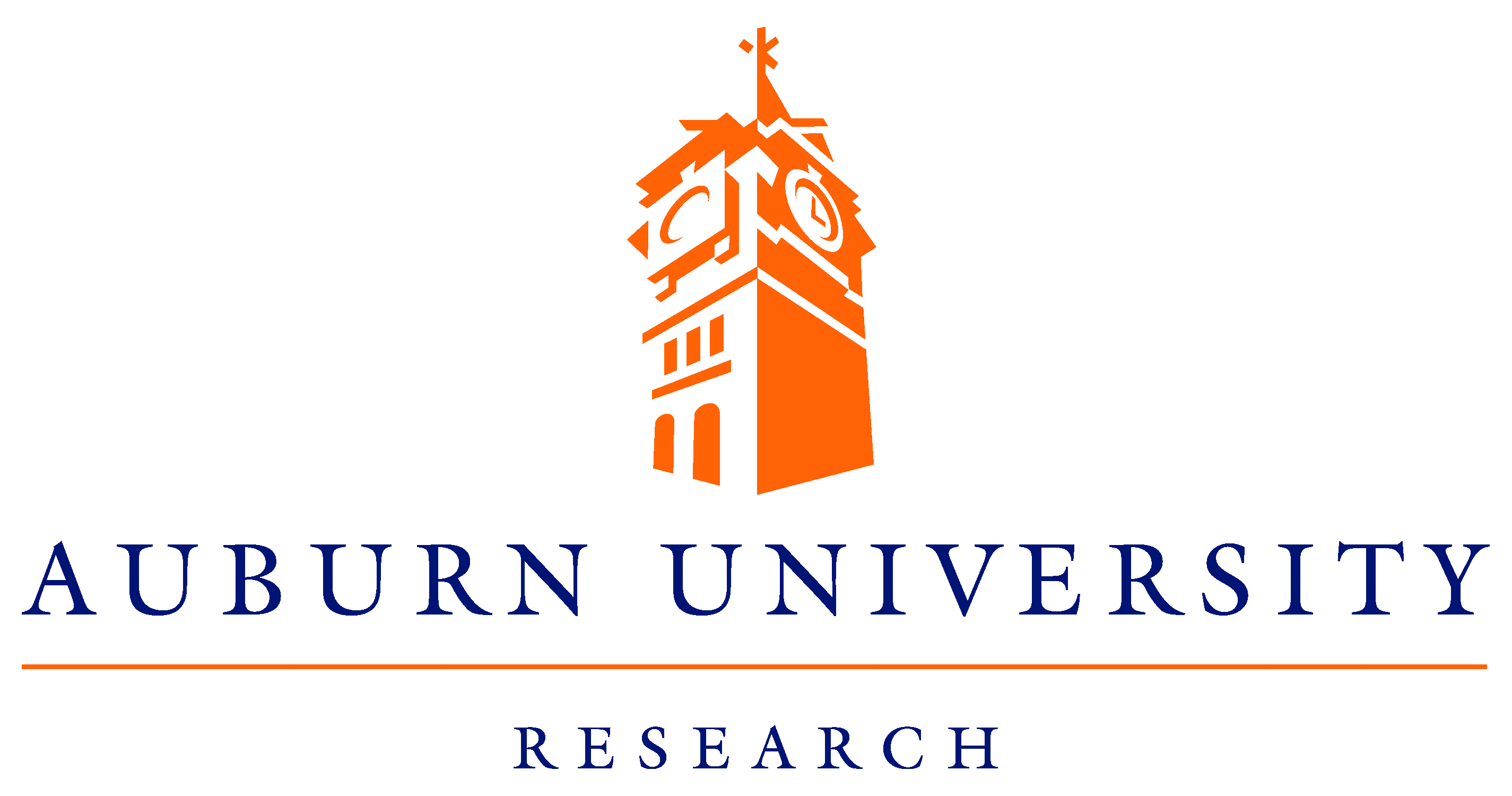 Carl A. Pinkert, Ph.D.
Associate Vice President for Research
University Senate Presentation
May 1, 2012
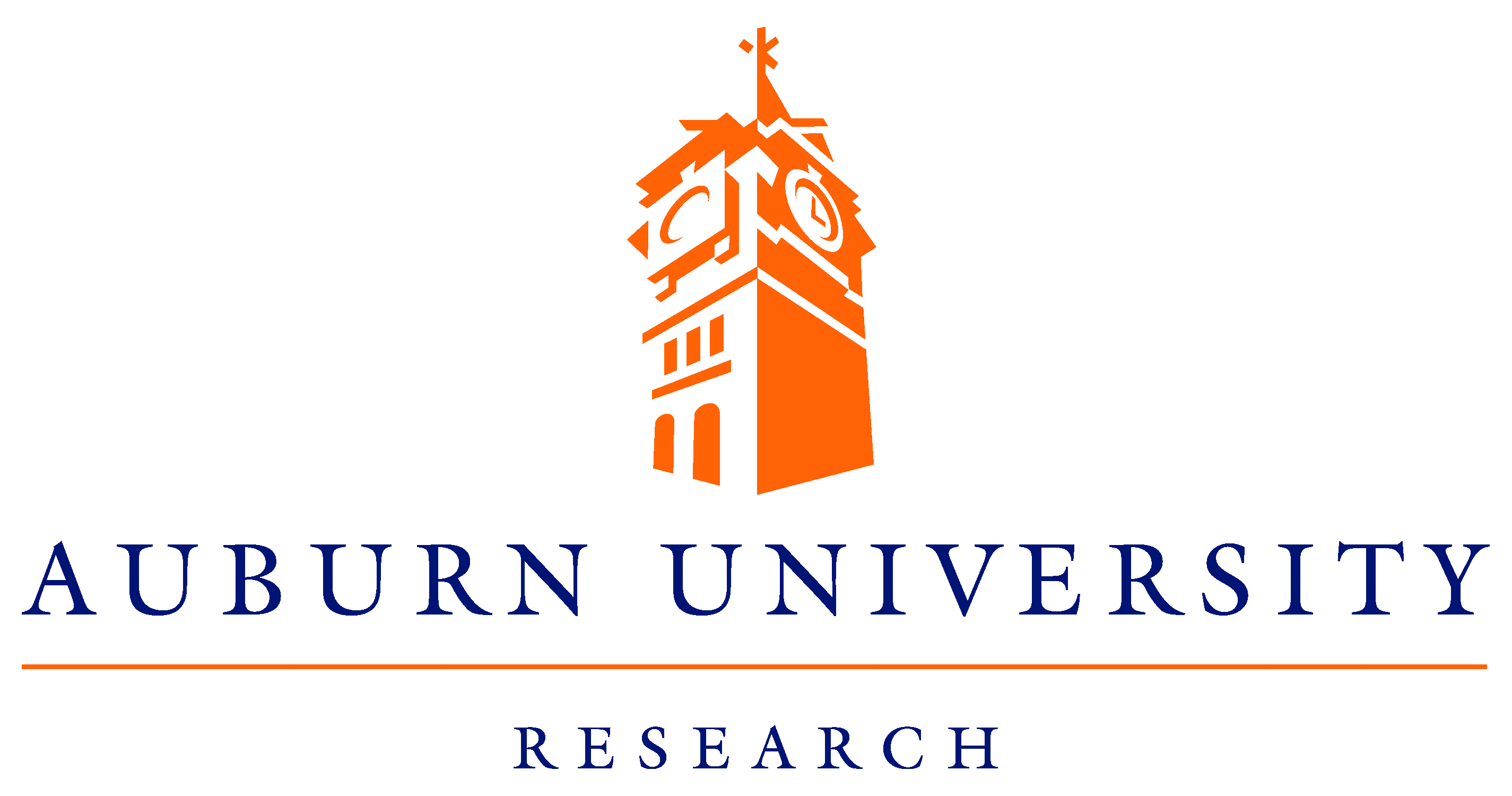 AU Research Week
Auburn University
Research Week 2012
Inaugural research and creative scholarship program to bring AU and AUM students and faculty together
Paula Bobrowski and her committee took a huge leadership role
Over 1000 registered participants, 1200 attendees – including Auburn Connects and over 2000 attendees…
Undergraduate, graduate and faculty efforts showcased
Auburn Speaks and AUJUS introduced
Gala well-attended
Participation of Research Advisory Board
Auburn University
Research Week 2013
Research Week 2013 to be led by Dr. Bobrowski
New communication vehicles and methods to be a priority
We are visiting with all constituencies to look at successes and areas to improve
Research Week will also be used as a recruiting tool at the undergraduate and graduate levels
Identifying additional sponsorships will help in continuing what we hope will become an Auburn tradition
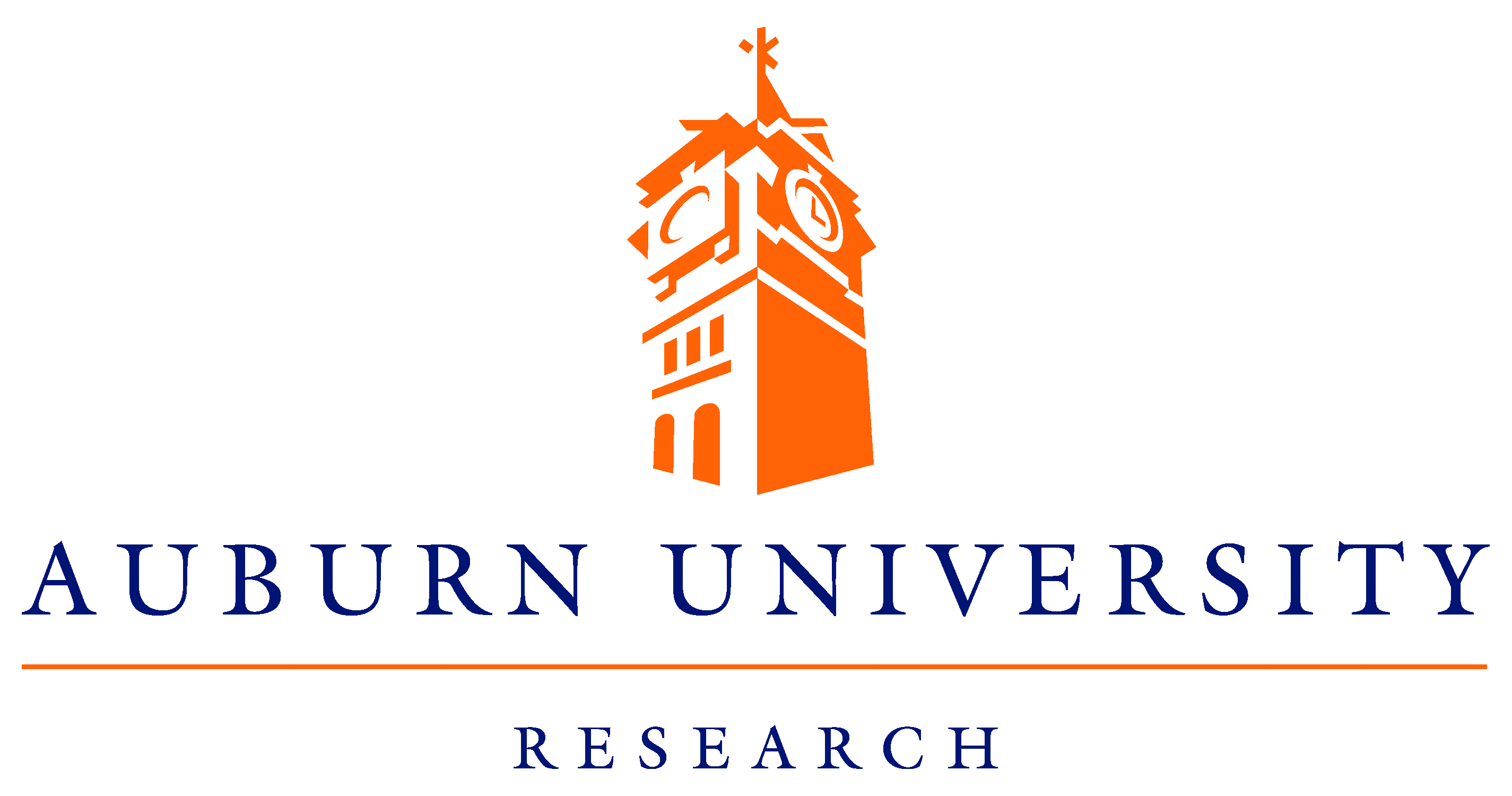 AU Intramural Grants Program (AU-IGP) 2010-11, 2011-12, 2012-13
Auburn University Research
Strategic Interdisciplinary Initiatives
NSF/NIH/USDA
Mission Agencies
Corporations
Foundations




Public Agencies
Alliances
Development 
     Associations
University Facilities
MRI
CASIC
Energy Labs
NCAT
ARTF

ACES
AAES
Outreach
Huntsville Research           
   Center
Cyber Systems
Energy & Environment
Gulf of Mexico
Health Sciences
S.T.E.M.
Transportation
Funding/Sponsors
Enablers
Faculty Expertise
Academic Programs/Libraries/OIT
Undergraduate/Graduate Students


Research Staff
Research Facilities
Intramural Grants Program
Foundation
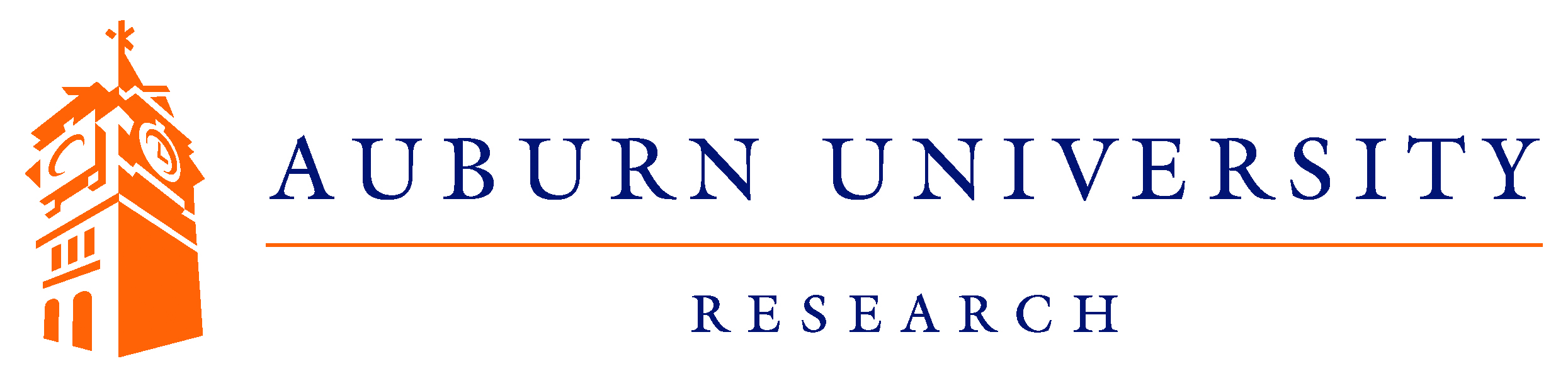 Auburn University
Intramural Grants Program
Four levels of competition (OVPR contribution):
Level 1 – Seed Research/Scholarship Proposals ($2,500)
	Individual investigator driven projects working on a new research program or  scholarly initiative. 
Level 2 – Exploratory Interdisciplinary Research/Scholarship Proposals ($3,750) Faculty from at least two departments/schools/ colleges working on a new research program or scholarly initiative. 
Level 3 – Developmental Interdisciplinary Research/Scholarship Proposals ($25,000-$100,000) Faculty from at least two schools/colleges working on a new research program or scholarly initiative. 
Level 4 –  Interdisciplinary Equipment Proposals ($25,000-$100,000) Faculty from at least two schools/colleges must demonstrate need.
Auburn University
Intramural Grants Program
The inaugural 2010-2011 program, with required matching funds, allocated in excess of  $3,000,000 (60/60 funded).
For the 2011-12 program, total funding for scholarly efforts of faculty exceeded $2,000,000 (54/88 funded).
Auburn University
Intramural Grants Program
The AU-IGP was designed be all inclusive across all colleges/schools. 
Levels 2-4 provide a broad spectra of targeted areas –
(all aspects: basic/applied/translational/outreach/policy/etc.)
Cyber Systems
Energy and the Environment
Gulf-related research
Health Sciences 
Cancer Biology
Food Safety
MRI
Science, Technology, Engineering and Mathematics
Transportation
Auburn University
Intramural Grants Program
For Level 1 support; the one area that is not interdisciplinary in nature, work must represent a new program or initiative with the application describing either how the award will result in a) additional extramural support and/or b) how this award will result in furthering the research/scholarship mission of AU.
	“Level 1 – Seed Research/Scholarship Proposals (individual investigator driven projects) working on a new research program or scholarly initiative. A faculty member must be at the Assistant Professor level or higher. Up to $2,500 may be requested ($2,500 in OVPR support with 1:1 matching funds of up to $2,500 from the department/school/ college can extend the total award to $5,000).” Additional salary leverage possible with Provost’s Professional Improvement Leave or Discretionary Teaching Grant-in-Aid programs.
Similarly, for Level 2 support; the award is considered seed funding and the applicant must describe how the award will result in: a) additional extramural support and/or b) how this award will result in furthering the research/scholarship mission of AU. 
	“Level 2 – Exploratory Interdisciplinary Research/Scholarship Proposals (faculty from at least two departments/schools/colleges) working on a new research program or scholarly initiative. At least one faculty member must be at the Assistant Professor level. Up to $3,750 may be requested ($3,750 in OVPR support with 1:1 matching funds of up to $3,750 from the school/college can extend the total award to $7,500). The application form without additional narrative is required.”
Auburn University
Intramural Grants Program 2012-13
Call to be announced – this week
IGP workshop to be held after start of Fall 2012 semester (September 2012)
IGP application due date – November 1, 2012
Information at  auburn.edu/research then follow links for “Information for Auburn Researchers” then “Internal Grants & Awards” or go straight to – 
         fp.auburn.edu/vpr/iga/igp/default.aspx
Auburn University
Intramural Grants Program
Summary
•	Levels 1&2 are very broad and can be used for faculty to do a host of activities from travel to faculty/student support… 
•	The FRC and CRG committees are  intimately involved in all phases of the IGP program. 
•	After the 3rd year of the IGP program, the OVPR in conjunction with the FRC and ADRs will be reviewing the impacts of the IGP and align future investments with funds available and successes of the first three years of this comprehensive internal scholarly investment program.
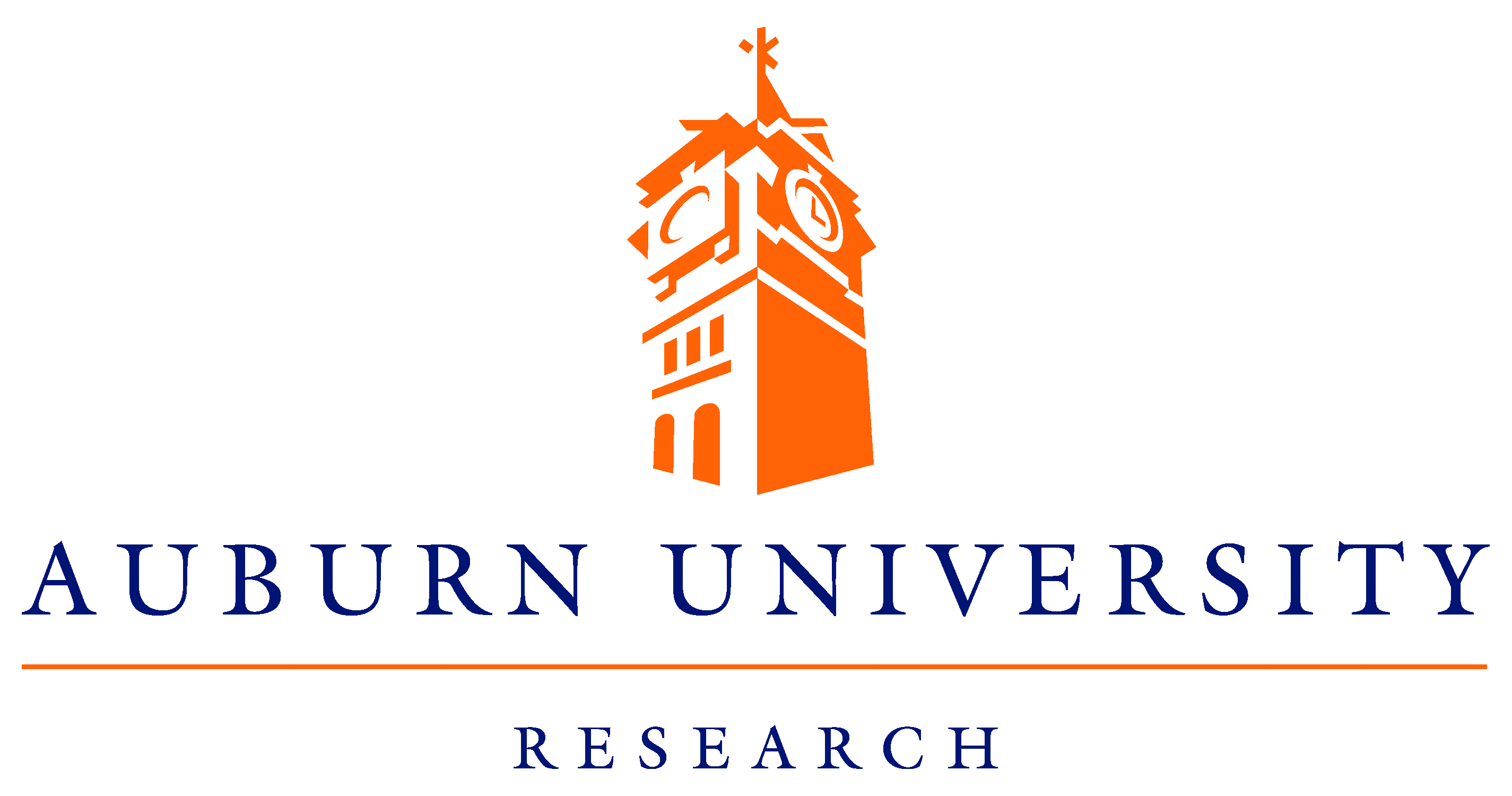